Ověření znalostí z vyhlášky SÚJBč. 358/2016 Sb.Pro zaměstnance vykonávající činnosti na vybraných zařízeních (VZ)
Jiří Voška
Cíl školení
Ověření znalostí zaměstnanců ČEZ, a. s., a zaměstnanců dodavatelů, které se týkají požadavků určených pro činnosti spojené s výrobou, opravami, změnou, montáží a provozem vybraných zařízení (VZ).


Základní požadavky legislativy.

Školení je společné pro obě lokality JE.
Osnova
Základní pojmy 
Nový atomový zákon - zákon č. 263/2016 Sb.
Vyhláška č. 358/2016 Sb.
Přílohy vyhlášky č. 358/2016 Sb.
Kvalifikace zaměstnanců vykonávajících činnosti na VZ 
Osvědčení a evidenční značka
Události vzniklé při činnostech na VZ
Cílová skupina
ZAMĚSTNANCI PROVÁDĚJÍCÍ ČINNOSTI NA VZ

SPRÁVCI ZAŘÍZENÍ
OBJEDNÁNÍ VZ NEBO ČÁSTI VZ
SVAŘOVACÍ DOZOR A SVÁŘECÍ INŽENÝŘI
PRACOVNÍCI PROVÁDĚJÍCÍ KONTROLY NA VZ
PRACOVNÍCI ÚTVARU PARP: 
ZODPOVĚDNÝ TECHNIK PROJEKTU 
TECHNICKÝ DOZOR INVESTORA PŘI REALIZACI INVESTIČNÍCH AKCÍ NA VZ (VČ. KONTROLY DOKUMENTACE REALIZAČNÍ A PRŮVODNÍ)
PŘÍPRAVÁŘI
Základní pojmy
JADERNÁ BEZPEČNOST (JB)
Cílem je zabránit nekontrolovanému rozvoji štěpné řetězové reakce a zabránit únikům radioaktivních látek nebo ionizujícího záření do životního prostředí,
zajištění jaderné bezpečnosti je postaveno na funkčním systému řízení, kvalifikovaném personálu a kvalitních technologiích.


TECHNICKÁ BEZPEČNOST (TB)
Technickou bezpečností se rozumí stav trvalé shody VZ s technickými požadavky na něj kladenými, při němž není ohroženo lidské zdraví a majetek.
5
Základní pojmy
VYBRANÉ ZAŘÍZENÍ (VZ)
Systém, konstrukce, komponenta nebo jiná součást jaderného zařízení, které mají vliv na jadernou bezpečnost a na plnění bezpečnostních funkcí
na vybraná zařízení jsou kladeny specifické požadavky - vyhláška č. 358/2016 Sb.


ČÁST VZ
Díl, jehož selhání nebo chybná funkce může ohrozit technickou bezpečnost vybraného zařízení (dále jen „část vybraného zařízení“), …
6
Druhy vybraných zařízení
Vybraným zařízením může být:

Tlakové zařízení, 
Včetně:
Bezpečnostní výzbroje
Elektrické výzbroje
Hydraulických a pneumatických zařízení pro ovládání, regulaci a signalizaci
Obalové soubory pro skladování, přepravu a ukládání paliva
Řídící systémy,
Stavby.
7
Atomový zákon č. 263/2016 Sb.Část druhá – Hlava první – Díl 3
Vybraná zařízení a technická bezpečnost

§56	Zajišťování kvality vybraných zařízení
§57	Technická bezpečnost
§58	Posouzení shody vybraného zařízení s technickými požadavky 
§59	Prověřování shody vybraného zařízení s technickými požadavky
8
§ 56 - Zajišťování kvality Vybraných zařízení
DRŽITEL POVOLENÍ  (ČEZ) JE POVINEN:
Zajišťovat kvalitu VZ tak, aby bylo jaderné zařízení, jehož je VZ součástí schopno plnit bezpečnostní funkce.
Zajišťování kvality VZ dokumentovat  záznamy.

Vyhláška č. 358/2016 Sb. dále stanoví:
Rozsah a způsob zajišťování kvality VZ v procesu jeho navrhování, výroby, montáže, obstarávání, uvádění do provozu a provozování.
Druhy záznamů zajišťování kvality VZ a způsob jejich vedení.
9
§ 57 - Technická bezpečnost
Každý, kdo navrhuje, vyrábí, montuje, uvádí do provozu, opravuje VZ nebo část VZ, nebo provádí údržbu a provozuje je povinen zajišťovat shodu VZ nebo části VZ s technickými požadavky a toto zajišťování shody dokumentovat.
Technická bezpečnost vybraných zařízení musí být zajištěna po celou dobu životnosti vybraného zařízení.

Vyhláška č. 358/2016 Sb. dále stanoví:
Technické požadavky na VZ nebo jeho část VZ.
Požadavky na způsob zajišťování shody VZ nebo části VZ.
Požadavky na dokumentaci zajišťování shody VZ a části VZ.
10
§ 58 - Posouzení shody Vybraného zařízenís technickými požadavky
Každý, kdo navrhuje, vyrábí nebo montuje VZ nebo část VZ (prvotní montáž po výrobě), je povinen zajistit posouzení shody tohoto zařízení s technickými požadavky.

POSOUZENÍ SHODY PROVÁDÍ:
autorizovaná osoba (na základě autorizace ÚNMZ, a schválení SÚJB)
akreditovaná osoba (na základě akreditace ČIA)
výrobce nebo dovozce

Vyhláška č. 358/2016 Sb. dále specifikuje kdo může dělat posouzení shody na jednotlivé druhy vybraných zařízení.
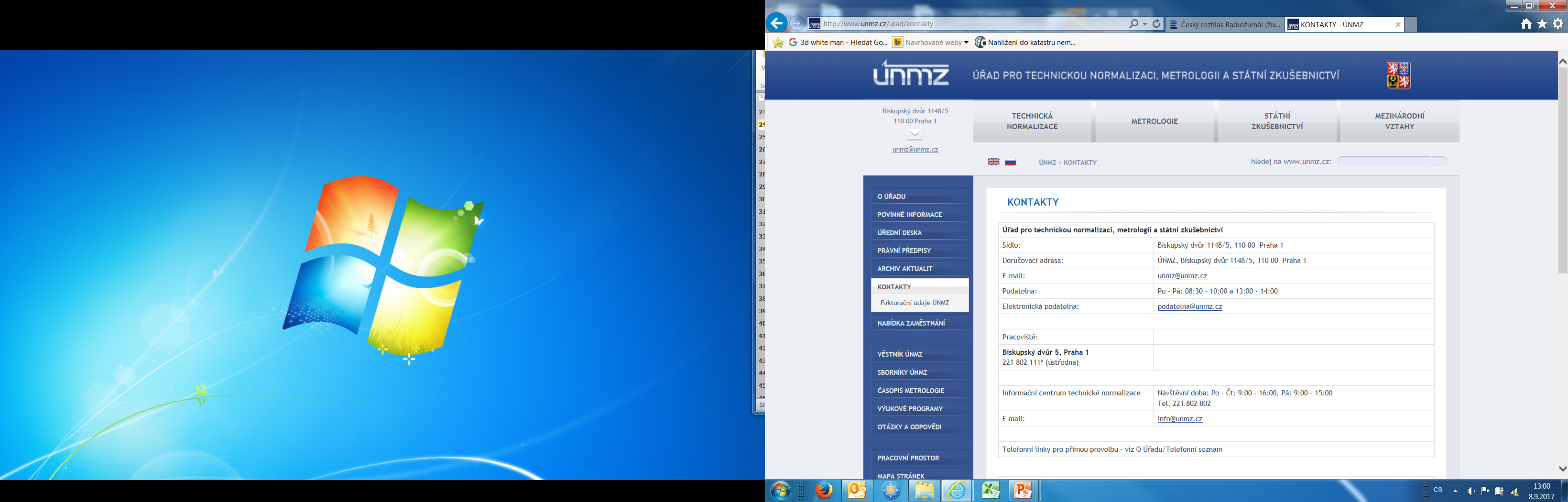 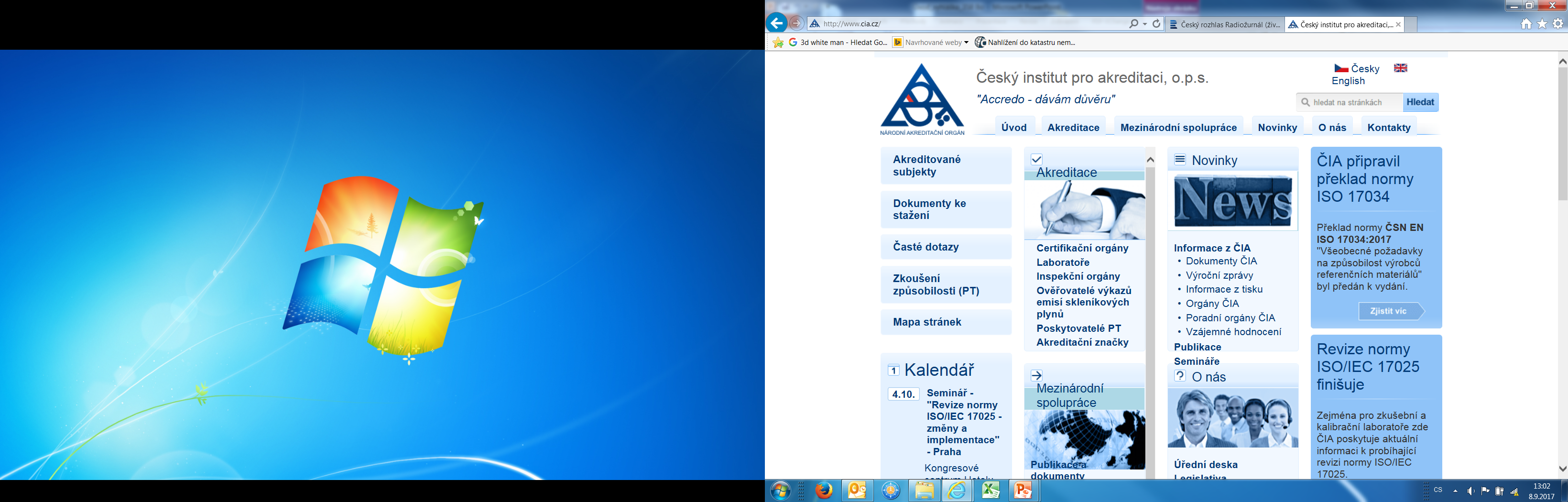 11
§ 58 - Posouzení shody Vybraného zařízení s technickými požadavky
Každý kdo dováží VZ je povinen zajistit posouzení shody s technickými požadavky s výjimkou případů kdy VZ odpovídá:
Závazným předpisům pro jaderná zařízení.
Technickým normám nebo pravidlům správné praxe určeným pro jaderná zařízení (vydané národním normalizačním orgánem).
Výrobním postupům, které jsou v souladu s předpisy země původu a lze na VZ aplikovat i doplňující zkoušky…

Vyhláška č. 358/2016 Sb. dále stanovuje:
Postupy a rozsah posouzení shody VZ.
Požadavky na dokumentování posouzení shody VZ.
Jednotlivé postupy posouzení shody VZ.
12
§ 59 - Prověřování shody Vybraného zařízení s technickými požadavky
Držitel povolení k provozu je povinen zajistit pravidelné prověřování shody provozovaného VZ s technickými požadavky.
Prověření shody musí zajistit ten, kdo provádí jeho údržbu, zpětnou montáž po opravě nebo údržbě, vždy před jeho opětovným použití.
Držitel povolení zajišťuje dokumentování prověřování shody.

Vyhláška č. 358/2016 Sb. dále stanovuje:
rozsah a způsob prověřování shody provozovaného VZ.
způsob dokumentování a obsah dokumentace prověřování shody provozovaného VZ.
13
Vyhláška č. 358/2016 Sb.
O POŽADAVCÍCH NA ZAJIŠŤOVÁNÍ KVALITY A TECHNICKÉ BEZPEČNOSTI A POSOUZENÍ A PROVĚŘOVÁNÍ SHODY VYBRANÝCH ZAŘÍZENÍ (VZ)

§ 1 – předmět úpravy
§ 2 – definice základních pojmů 	
§ 3 – Obsah seznamu VZ
14
§3 Obsah Seznamu Vybraných Zařízení
Textová část:
Jednoznačně určená jednotlivá VZ s uvedením bezpečnostní třídy (BT)
Výkresová část: 
Požadavek na odlišné vyznačení BT s jasně zvýrazněnými hranicemi:
BT1 – červeně
BT2 – modře
BT3 – zeleně
V seznamu VZ jsou zvlášť označena VZ, u kterých dělá posouzení shody autorizovaná osoba nebo akreditovaná osoba (§12 odst. 2)
Seznam VZ je umístěn na adrese:
U:\CEZ\DJE\90E003X_Sdílený_TJE\IJE\Skupiny\Seznam_VZ\ETE
U:\CEZ\DJE\90E003X_Sdílený_TJE\IJE\Skupiny\Seznam_VZ\EDU
15
Rozdělení vybraných zařízení do bezpečnostních tříd (BT)
Rozdělení do BT tříd podrobně specifikuje vyhláška o požadavcích na projekt jaderného zařízení.
Vyhláška č. 329/2017 Sb., §8 - Požadavky na vybraná zařízení a bezpečnostní funkce

Konkrétní rozdělení uvedeno v příloze č.1: 
část 1: Jaderná zařízení, jejichž součástí je jaderný reaktor.
část 2: Jaderná zařízení pro nakládání s radioaktivním odpadem.
část 3: Obalové soubory pro vyhořelé jaderné palivo.
část 4: Zařízení pro výrobu, zpracování a skladování jaderného materiálu.
část 5: Doplňující kritéria.
16
Textová část seznamu Vybraných zařízení
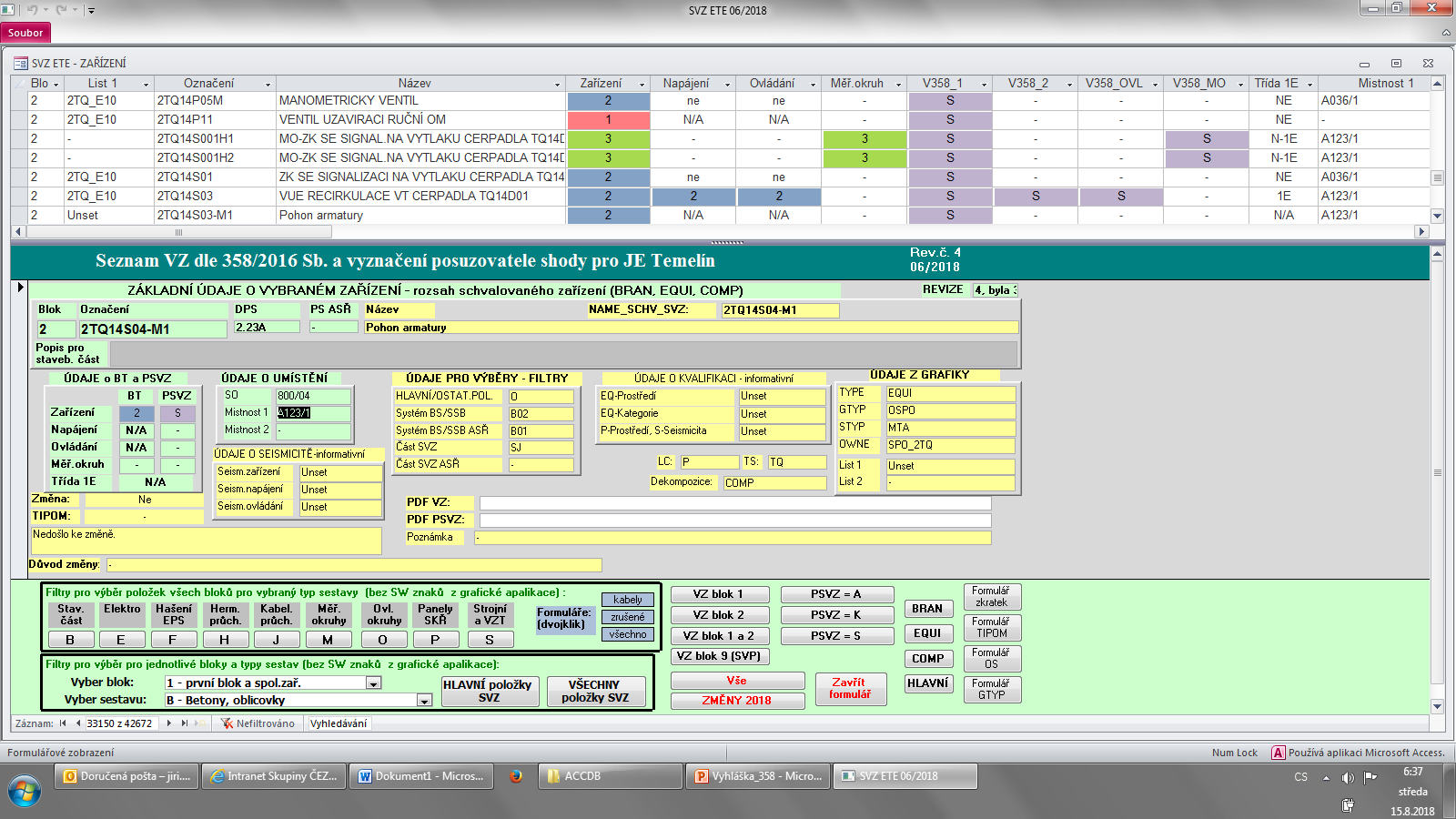 17
Výkresová část seznamu Vybraných zařízení
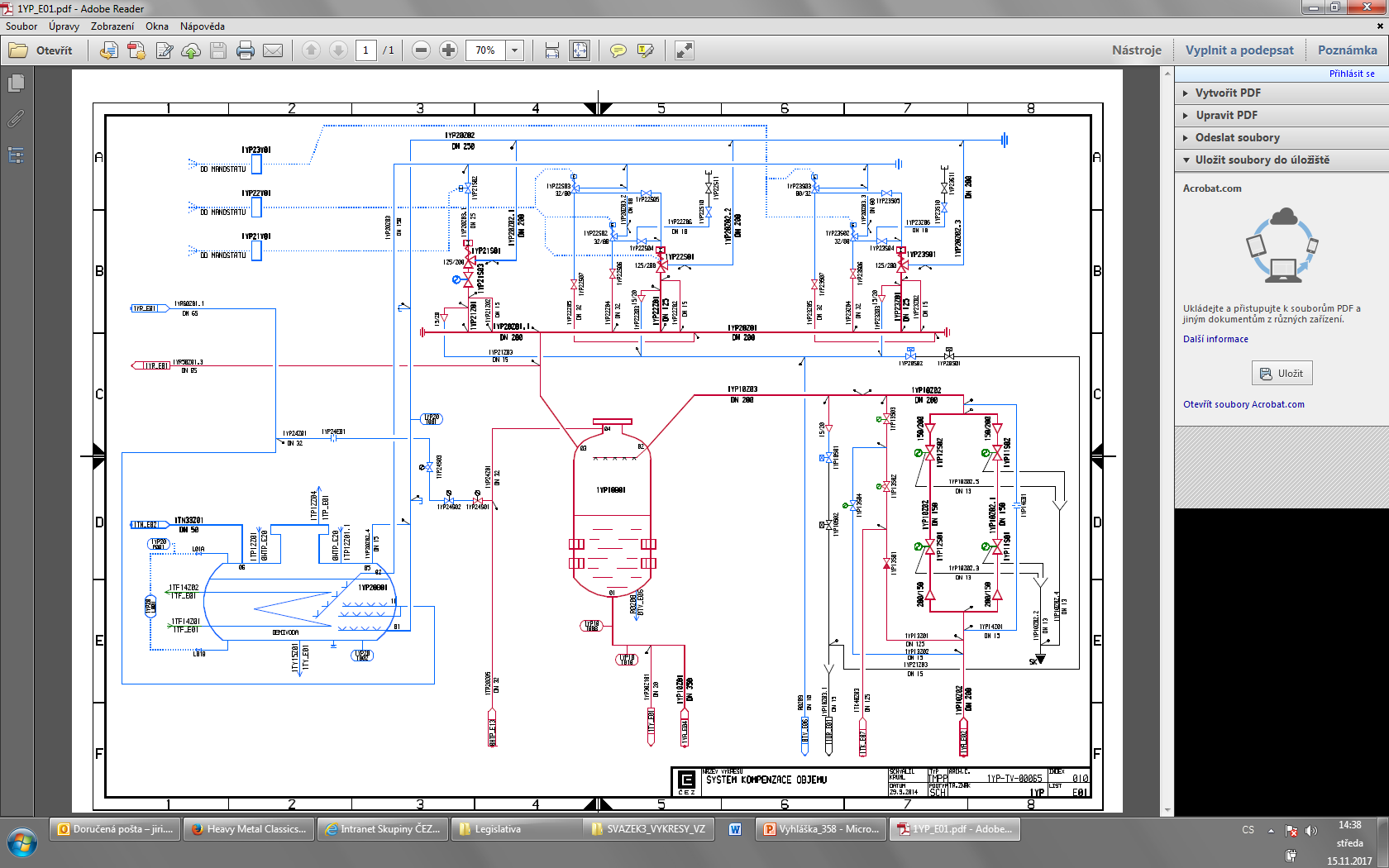 BT1 – červeně
BT2 – modře
BT3 – zeleně
18
Seznam částí Vybraných zařízení
Všechny položky seznamu částí VZ jsou rozpracovány do úrovně jednotlivých náhradních dílů včetně označení, které z nich jsou považovány za části zařízení ve smyslu vyhlášky č. 358/2016 Sb.
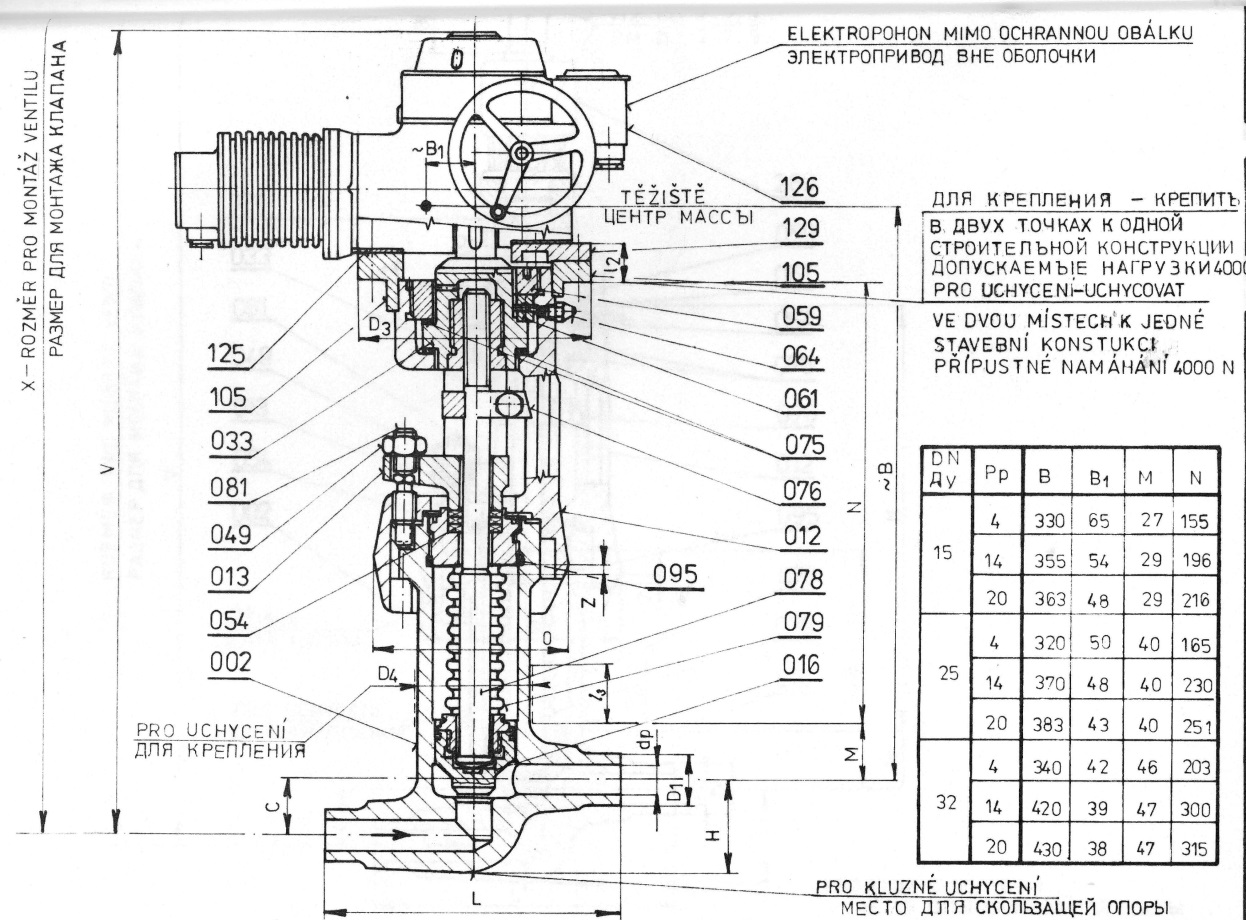 19
Seznam částí Vybraných zařízení
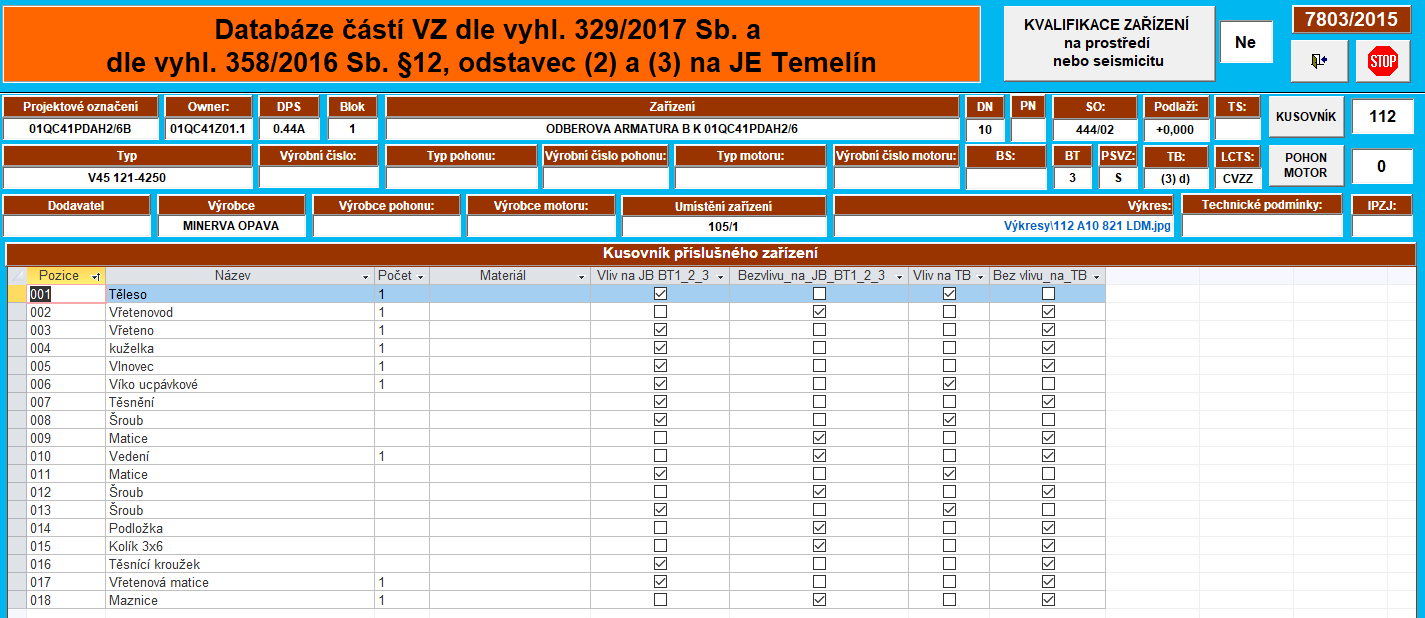 20
Vyhláška č. 358/2016 Sb. - ZAJIŠŤOVÁNÍ KVALITY
ROZSAH A ZPŮSOB ZAJIŠŤOVÁNÍ KVALITY V PROCESU:
§ 4 - navrhování VZ
§ 5 - výroba a montáž VZ
§ 6 - obstarávání VZ
§ 7 - uvádění do provozu a provozu VZ
§ 8 - druhy záznamů zajišťování kvality VZ a způsob jejich vedení

§ 9 - technické požadavky na vybrané zařízení a část VZ
21
§ 6 - obstarávání VZ
PŘED OBSTARÁVÁNÍM VZ MUSÍ BÝT:
v dokumentaci pro obstarávání stanoveny požadavky na VZ
stanoven způsob výběru a kritéria pro hodnocení dodavatele výrobku nebo služby

PŘI OBSTARÁVÁNÍ VZ MUSÍ BÝT:
Dodavatel hodnocen a vybírán v souladu se stanoveným způsobem výběru kritérii pro hodnocení
provedeno přezkoumání dokumentace dodavatele o zajišťování kvality VZ z hlediska správnosti a úplnosti
stanoveny požadavky na způsob a rozsah oznamování neshod dodavatele a na způsob jejich řešení
přijata opatření k provádění dohledu nad dodavatelem spočívajícím v průběžném sledování a kontrole procesů z hlediska plnění požadavků na zajišťování kvality VZ u dodavatele.
22
§ 7 -  uvádění do provozu a provoz VZ
Zajisti identifikaci zařízení – SJZ
Mít kompletní veškerou dokumentaci – PTD
Zpracované a zavedené plány a programy uvádění do provozu

Provádění všech potřebných činností:
Plán a program provozních kontrol
Program řízeného stárnutí
Plány a programy kontrol při údržbě opravě nebo změně VZ 
Opravy, údržba nebo změny v souladu s technickými požadavky
23
§ 8 - Druhy záznamů zajišťování kvality a způsob jejich vedení
Druhy záznamů:
Zvláštní procesy (Nerozebíratelné spoje, Nedestruktivní kontroly, Tepelné zpracování)
Posouzení a vyhodnocení neshod
Doklady o plnění požadavků na kvalitu (včetně kvalifikací, materiálů…)
Doklady o odstranění zjištěných vad a způsob jejich oprav

Záznamy zajišťování kvality VZ jsou vedeny v rozsahu, aby bylo možné kdykoliv posoudit, zda odpovídá technickým požadavkům. 
Záznamy jsou trvalé a dočasné. Trvalé = musí být uchovány po celou dobu životnosti – součástí průvodní technické dokumentace (PTD).
24
Vyhláška č. 358/2016 Sb. – ZAJIŠŤOVÁNÍ SHODY
§ 10 - požadavky na způsob zajišťování shody VZ a části VZ s technickými požadavky
Stanovuje požadavky na:
zajišťování shody pro zajištění technické bezpečnosti.
poskytování informací mezi jednotlivými subjekty od návrhu po provoz.
zajištění shody pro držitele povolení.
Požadavek na vzdělání a praxi personálu provádějící ověřování kvality VZ uvedených v § 12 odst. 2 (materiály, TD, PTD, dok. oprav a údržby…)
způsob zajištění shody skrze přílohu č. 2 této vyhlášky – detail

§ 11 - požadavky na dokumentaci zajišťování shody VZ a části VZ s technickými požadavky
Požadavky na technickou dokumentaci viz příloha č. 3 této vyhlášky.
Požadavky na průvodní technickou dokumentaci viz příloha č. 4 této vyhlášky.
Na základě kompletní dokumentace                posouzení shody.
Dokumentace musí být zachována po celou dobu životnosti VZ.
25
Vyhláška č. 358/2016 Sb. – POSOUZENÍ SHODY
§ 12 - postupy a rozsah posouzení shody VZ s technickými požadavky
§ 13 - značka shody
§ 14 - požadavky na dokumentování posouzení shody VZ s technickými požadavky
§ 15 - jednotlivé postupy, které lze uplatnit k posouzení shody VZ s technickými požadavky
26
§12 - Postupy a rozsah posouzení shody VZ s technickými požadavky
Posouzení shody musí být provedeno před použitím VZ v jaderném zařízení.
V případě posouzení shody sestavy tlakového zařízení musí být tato sestava posouzena jako celek.
Využívají se posouzení shody jednotlivých VZ, které jsou díly sestavy
Na jednotlivé části VZ vyráběné nebo montované samostatně musí být provedeno posouzení shody v rozsahu odpovídající části VZ.
Jednotlivé postupy posouzení shody provádí pouze jedna osoba (autorizovaná, akreditovaná, dovozce výrobce)
Pokud je předepsaná kombinace postupů, může jednotlivé postupy provádět různé osoby.
27
§12 - Postupy a rozsah posouzení shody VZ s technickými požadavky
Posouzení shody provádí:
Autorizovaná osoba
Vybraná zařízení definovaná v §12 odst. 2
Výrobce nebo dovozce
Vybraná zařízení s parametry rovnými nebo nižšími než je stanoveno v §12 odst. 2
Elektrická VZ, VZ automatizovaných systémů včetně jejich softwaru
Stavební VZ zařazené do BT 3
Ostatní VZ zařazené v BT2 a BT3 neuvedené v §12 odst. 2
Akreditovaná osoba
Vybraná zařízení definovaná v §12 odst. 2 písm. c (BT3), kde se uplatňuje postup A1 (Dohled nad konečným posouzením)
28
§ 13 - Značka shody
Označení značkou shody zajišťuje výrobce nebo dovozce spolu s identifikací výrobce.
Jeli v rámci posouzení shody stanovena účast autorizované nebo akreditované osoby musí být připojena identifikace této osoby.
Označení značkou shody se potvrzuje: 
Shoda VZ s technickými požadavky.
Dodržení zvoleného postupu posouzení shody.
Značka shody musí být připojena na VZ:
nesmazatelným, čitelným způsobem 
její velikost nesmí být menší než 5 mm. 
v průvodní technické dokumentaci VZ, neumožňuje-li její připojení na VZ jeho konstrukce nebo rozměry, nebo nebude-li po montáži toto VZ přístupné.
GRAFICKÁ PODOBA ZNAČKY: příloha č. 9 - vyhlášky č. 358/2016 Sb.
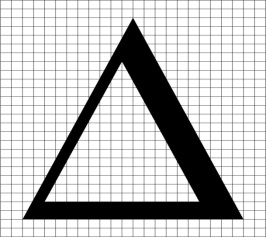 29
Vyhláška č. 358/2016 Sb. – PROVĚŘOVÁNÍ SHODY
§ 16 - rozsah a způsob prověřování shody provozovaných VZ s technickými požadavky
§ 17 - způsob dokumentování a obsah dokumentace prověřování shody provozovaného VZ s technickými požadavky
30
§ 16 – Rozsah a způsob prověřování shody provozovaných VZ s technickými požadavky
Prováděno způsobem a v rozsahu přílohy č.8 této vyhlášky a v souladu s dokumentací dle §17 odst. 2 
Prověřování shody je plánováno a prováděno dle programu provozních kontrol. Na základě kterých se kontroly provádějí.
Všeobecné požadavky na kontroly stanovuje příloha č. 6 této vyhlášky. 
Výsledky kontrol jsou vyhodnoceny z hlediska technické bezpečnosti.
Prověřování shody po opravě, údržbě, zpětné montáži po opravě anebo montáži musí být výsledky kontrol stanovených v dokumentaci oprav nebo údržby vyhodnoceny z hlediska TB. 
Pokud byl při opravě … použit díl definován v §12 odst. 2 musí být provedeno ověření části VZ dle přílohy č.8 (postup F1) této vyhlášky. 
Po opravě nebo zpětné montáži po opravě a po provedení změny VZ musí být provedeno konečné posouzení dle přílohy č.6 této vyhlášky.
31
§ 16 – Rozsah a způsob prověřování shody provozovaných VZ s technickými požadavky
Po opravě, změně nebo zpětné montáži VZ musí být provedeno konečné posouzení podle přílohy č. 6 této vyhlášky. 
ČEZ_ME_1092 - Konečné zkoušky, konečné posouzení a další zkoušky …
PROVÁDÍ:
oprávnění pracovníci dodavatele opravy, zpětné montáže, změny nebo odpovědný zástupce držitele povolení provádějící dohled při zpětné montáži, opravě a změně. V případě VZ dle §12 odst. 2 písmene a) nebo b), musí být přítomen zástupce držitele povolení.
MUSÍ OBSAHOVAT: (před zahájením konečného posouzení)
Všechny podklady a informace, tj.:
postupy provádění konečného posouzení,
postupy provádění konečné zkoušky,
tlakové a těsnostní zkoušky,
jiné rovnocenné kontroly,
průvodní technickou dokumentaci VZ.
32
Konečné posouzení VZ
KONEČNÉ POSOUZENÍ ŘÍDÍCÍHO VZ MUSÍ OBSAHOVAT:
konečnou zkoušku zahrnující:
identifikaci VZ
vizuální prohlídku a kontrolu průvodní technické dokumentace
zhodnocení VZ, dokumentace o vzájemném souladu a požadavků
úplnost provedených kontrol stanovených v TD nebo  dokumentaci opravy VZ
lze přihlédnout ke kontrolám během výrob zařízení

KONEČNÉ POSOUZENÍ TLAKOVÉHO VZ MUSÍ OBSAHOVAT:
konečnou zkoušku 
tlakovou zkoušku
zkoušku těsnosti
jiné rovnocenné zkoušky
kontrolu bezpečnostní výstroje a výstroje zajišťující funkčnost tlakového zařízení
33
§ 17 - Způsob dokumentování a obsah dokumentace prověřování shody
Dokumentace prověřování shody musí obsahovat:
pracovní příkazy a metodiky k prověřování shody,
vnitřní předpisy, pokud obsahují informace o kontrolách VZ,
program provozních kontrol,
průvodní technickou dokumentaci VZ podle přílohy č. 4,
dokumentaci vztahující se k přípravě a provádění oprav a údržby
 záznamy z provedených provozních kontrol a z kontrol při provádění oprav, údržby nebo změny vybraného zařízení.

Program provozních kontrol musí obsahovat:
Kontrolní místa na VZ
Kontrolní metody
Kritéria přijatelnosti
Periodu.
34
Přílohy vyhlášky č. 358/2016 Sb.
Požadavky na VZ a části VZ jsou v přílohách řazeny: 
tlaková zařízení a některá další VZ a obalové soubory pro přepravu, skladování a ukládání vyhořelého jaderního paliva
řídicí VZ
stavební VZ

Příloha č. 1 - Technické požadavky na VZ a části VZ
Příloha č. 2 – Požadavky na zajišťování shody VZ a části VZ
Při navrhování, výrobě a montáži VZ a jeho části 
Při uvádění VZ a jeho části do provozu
Při provozu VZ a jeho části
35
Přílohy vyhlášky č. 358/2016 Sb..
Příloha č. 3 – Požadavky na technickou dokumentaci VZ
Pro navrhování, výrobu a montáž
Příloha č. 4 – Požadavky na průvodní technickou dokumentaci VZ 
dokumentace výsledků zajišťování a prověřování shody                         
Příloha č. 5 – Náležitost prohlášení o shodě
náležitosti, které musí prohlášení o shodě VZ obsahovat.
Příloha č. 6 – Požadavky na provádění kontrol VZ a konečného posouzení
všeobecné požadavky na kontroly,
na konečné posouzení a kontroly VZ po ukončení výroby a montáže a kontroly VZ prováděné v rámci prověřování shody po opravě, údržbě nebo zpětné montáži po opravě anebo údržbě VZ,
na kontroly VZ v rámci pravidelného prověřování shody.
36
Přílohy vyhlášky č. 358/2016 Sb.
Příloha č. 7 – Postupy posouzení shody
vnitřní řízení výroby s dohledem nad konečným posouzením
přezkoušení výrobního typu; přezkoušení návrhu vybraného zařízení
shoda založená na zajišťování kvality výroby
zajišťování kvality výroby; kvality VZ; kvality kontrol VZ
ověřování VZ; ověřování celku
Příloha č. 8 – Požadavky na prověřování shody
Ověření části VZ (postup F1)
Požadavky na rozsah a způsob prověřování shody provozovaného VZ s technickými požadavky
37
Výběr dodavatele na základě nastavených kritérií
PARP – nové VZ, část VZ (změna)
PoZ – díl VZ, část VZ
Dokladování způsobilosti obsluh, způsobilost ke kontrolám, připravenost VZ a další požadavky SÚJB. viz příloha č. 2
Informace o funkci, typu, umístění, parametry, BT třída…
Požadavky na způsob oznamování 
a řešení neshod
Proces návrhu kontroluje osoba odpovědná za technickou část - ČEZ (zadavatel – PARP)
Konečné posouzení je podmínkou pro vystavení prohlášení o shodě
Dohled nad montáží. Podmínky dle ČEZ. Postup montáže a PKZ dělá výrobce, společně s návodem.
Dohled nad výrobou. Kontroly si nastaví ČEZ smlouvou s dodavatelem
Stanoven způsob výběru a kritéria pro hodnocení dodavatele
Nastavení dohledu nad dodavatelem
POSOUZENÍ SHODY
OBSTARÁVÁNÍ
Výběr a hodnocení dodavatele
uvádění do provozu
NÁVRH
Před obstaráváním
konečné posouzení
VÝROBA
Montáž
PROHLÁŠENÍ O SHODĚ
Kompletace dokumentace
Požadavky dle přílohy č. 2
Plány a programy uvádění do provozu a jeho provozu
Provádí dodavatel, který prováděl montáž.
Při výrobě nebo montáži – provádění kontrol a zpracování dokumentace
Proces zahrnuje vývoj, konstrukci a projektování
Plány a programy provozních kontrol
Před zahájením výroby technická dokumentace dle přílohy č. 3
Požadavky dle přílohy č. 6
Montáž prováděna dle technologického postupu, požadavky na zvláštní procesy, ověřování kvality montáže na základě programu kontrol
Technické požadavky specifikuje příloha č. 1
Provozní program řízeného stárnutí
Postup provádění konečné zkoušky, tlakové zkoušky, … včetně PTD
Program kontrol při údržbě, opravách a změnách
Název VZ, jeho identifikaci a popis
……..
38
Program provozních kontrol
Vnitřní předpisy
Program kontrol a zkoušek
Vyhodnocení výsledků kontrol
Provádění kontrol
Vyhodnocení výsledků kontrol
Provádění kontrol
PROVĚŘOVÁNÍ SHODY
ÚDRŽBA
PROVOZ
uvádění do provozu
ÚDRŽBA, OPRAVY A ZPĚTNÁ MONTÁŽ
PROVOZ
OPRAVY A ZPĚTNÁ MONTÁŽ
konečné posouzení
Požadavky dle přílohy č. 2
Úkol pracovního příkazu
Zpracován postup údržby, opravy …
PKZ – na základě smlouvy “může být“ zadáno dodavateli
Rozsah záleží na prováděné činnosti.
Připravuje přípravář (součástí spisu přípravy), kontroluje PoZ
[Speaker Notes: Např kvalifikací osob, které prováděly kontrolu a ověření návrhu VZ. U materiálů to znamená, z čeho bylo VZ vyrobeno.
Další záznamy nad rámec
V průběhu  od výroby po provoz opravy a úržbu…
Trvalé záznamy jsou definovány přímo v paragrafu. Dočasné záznamy jsou všechny ty, které nejsou trvalými.

Trvalé záznamy př.: návrh VZ, záznam o aktuálním stavu po ukončení výroby nebo montáže, provozní kontroly, plánování a provádění údržby

Než uvádím zařízení do provozu musím zkompetovat všechny trvalé záznamy z výroby montáže a obstarávání.
Než budu zařízení provozovat, musím zkompletovat záznamy z etapy uvádění do provozu.]
Kvalifikace zaměstnanců vykonávajících činnosti na VZ v JE
Kvalifikační požadavky jsou popsány v metodice ČEZ_ME_0582
Pravidla a postup vydání pověření k provádění kontrol VZ dle vyhlášky č. 358/2016 Sb.

Účelem metodiky je popis činností pro vydání pověření k provádění kontrol VZ v rámci prověřování shody provozovaných vybraných zařízení v JE v souladu s vyhláškou č. 358/2016 Sb.
40
Zajištění kvalifikace zaměstnanců vykonávajících činnosti na VZ
Kvalifikace zaměstnanců pro činnosti na VZ 
výkon činnosti je podmíněn průkazným plněním stanovených kvalifikačních požadavků, které držitel povolení pro provoz JE definuje jako souhrn znalostí nutných pro vstup do JE a činnosti na zařízení na JE  
Kvalifikace kontrolorů (zaměstnanců ČEZ, a. s., nebo dodavatele) 
kontrolor, musí splňovat kvalifikační požadavky a musí být pověřen k činnostem držitelem povolení, tj. ČEZ, a. s.  
Doklady potřebné pro vydání pověření :Pověřená osoba, která má provádět kontroly na VZ, předloží prostřednictvím aplikace PowerFLOW portal všechny potřebné doklady.

ČEZ_ME_0582 – volná příloha - B
Manuál pro vydání pověření k provádění kontrol VZ v aplikaci PowerFLOW portal.
41
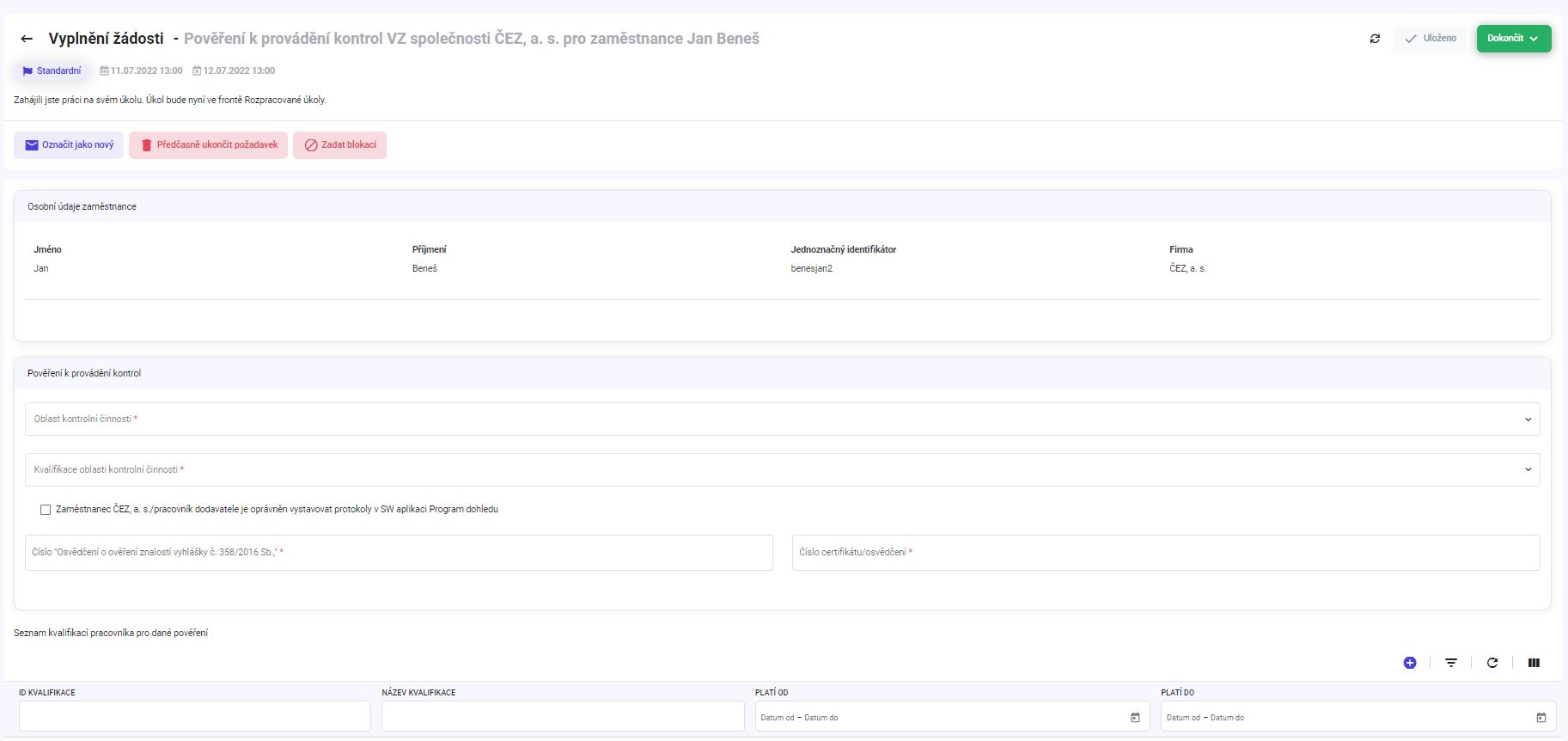 Přístup do aplikace se vyřizuje na žádost přes garanta ČEZ.
Přístup nemusí mít každý, stačí jeden na firmu.
42
Osvědčení a evidenční značka
Osvědčení má platnost 3 roky a je číslováno. Číslo obsahuje údaje o místu vydání, roku, měsíci a dni testování a pořadovém čísle. 

Příklad číslování:
ETE: T220916/01 

EDU: D220916/01


Evidenční číslo Osvědčení je současně využíváno jeho držitelem při naplňování povinnosti dle vyhlášky č. 358/2016 Sb., přílohy č. 6, písmeno A, odstavec 4. a 7. tj. jako značka ke jménu do kontrolních zpráv a záznamů.
43
Události vzniklé při činnostech na VZ
NAPOJENÍ PRŮCHODEK TVD DN80 NA POTRUBNÍ TRASY

NEDOSTATKY:
Neshoda mezi TŘ a požadavky na materiál dle vyhlášky č. 309/2005.
Dodávka neprobíhala pod dohledem AO.
Dodavatel nezabezpečil posouzení shody AO.
Nedostatky v průvodní dokumentaci při dodání přírub.
DŮSLEDKY:
Akce nebyla provedena v plném rozsahu.
Mohlo dojít k instalaci zařízení, které neplnilo požadavky jakosti.
44
Test
30 otázek

Max. 3 chyby
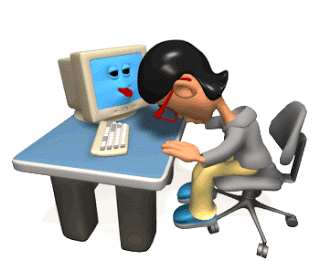 45